Figure 1 Odds ratios of experiencing sudden cardiac death at the time of an acute coronary event in relation to use of ...
Eur Heart J, Volume 33, Issue 6, March 2012, Pages 745–751, https://doi.org/10.1093/eurheartj/ehr368
The content of this slide may be subject to copyright: please see the slide notes for details.
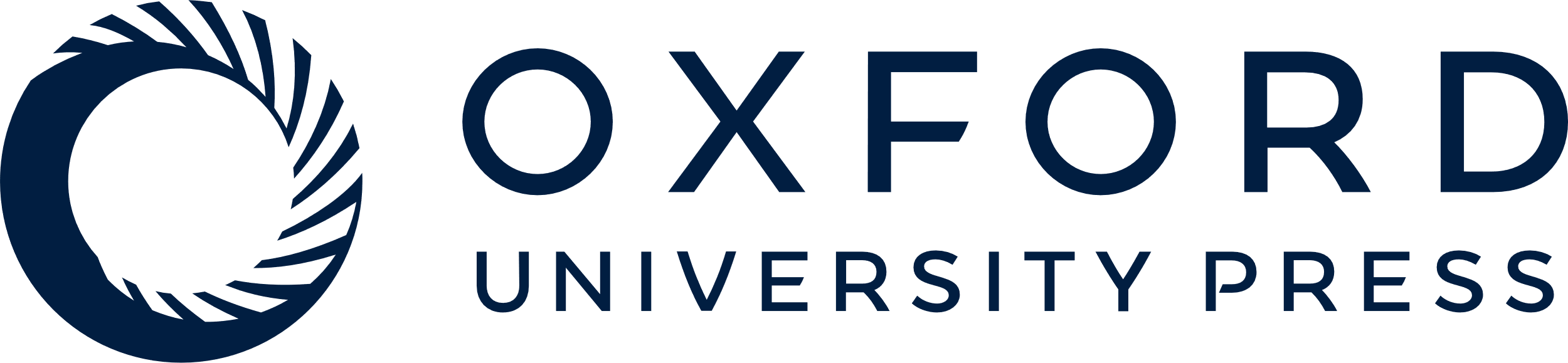 [Speaker Notes: Figure 1 Odds ratios of experiencing sudden cardiac death at the time of an acute coronary event in relation to use of psychotropic medications. The 95% confidence intervals are in parentheses and absolute numbers of patients are presented below the medication classes.


Unless provided in the caption above, the following copyright applies to the content of this slide: Published on behalf of the European Society of Cardiology. All rights reserved. © The Author 2011. For permissions please email: journals.permissions@oup.com]